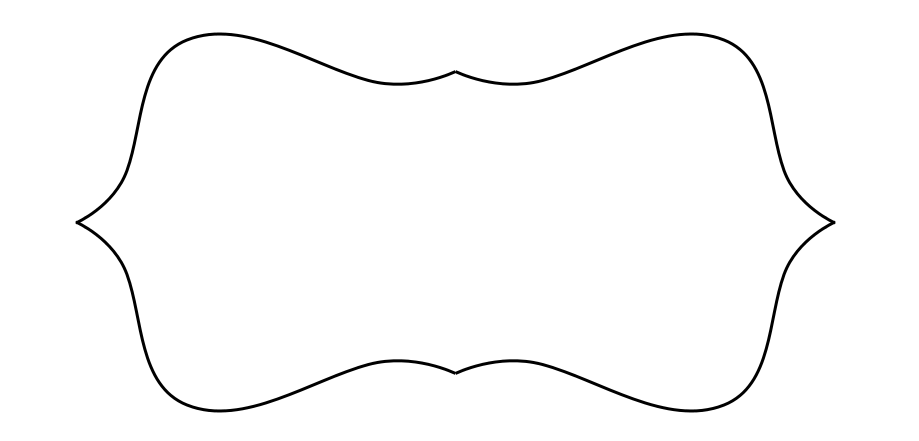 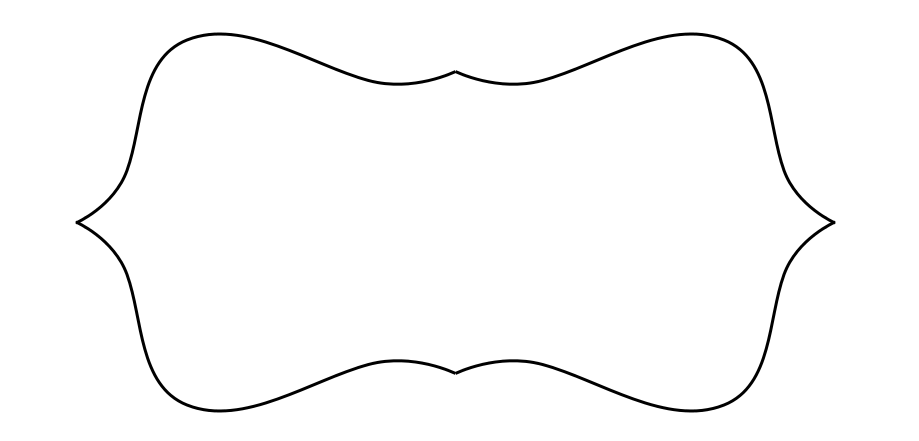 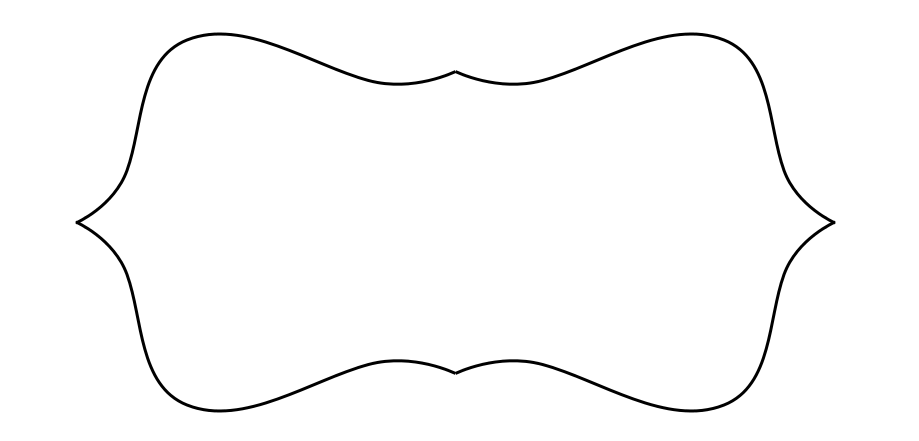 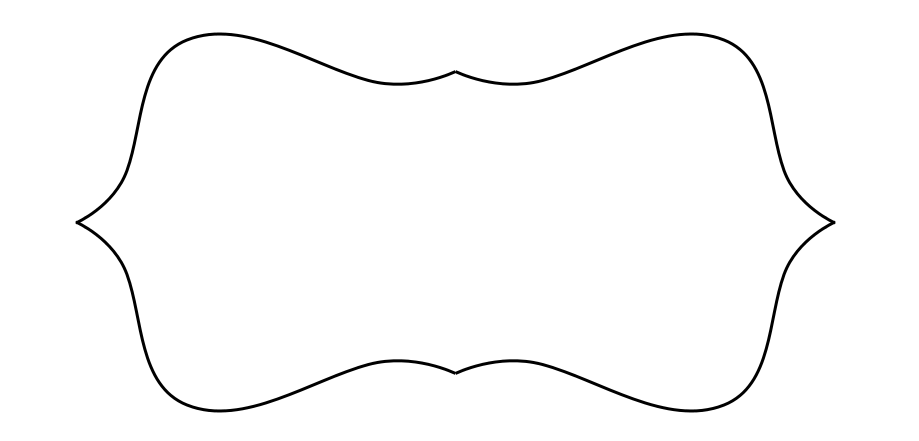 LUNDI
lundi
lundi
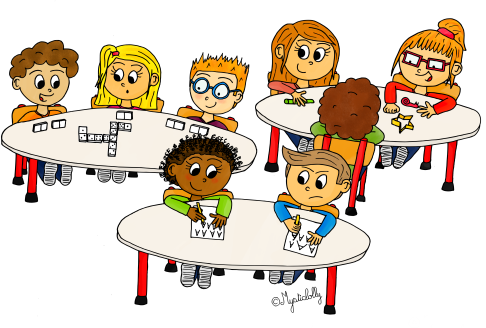 MARDI
mardi
mardi
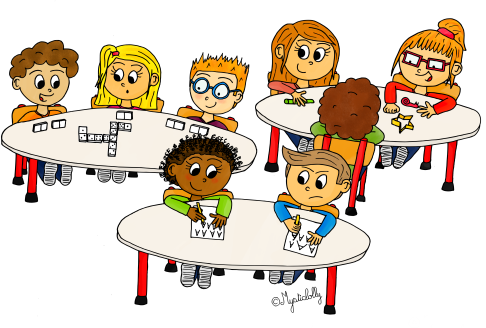 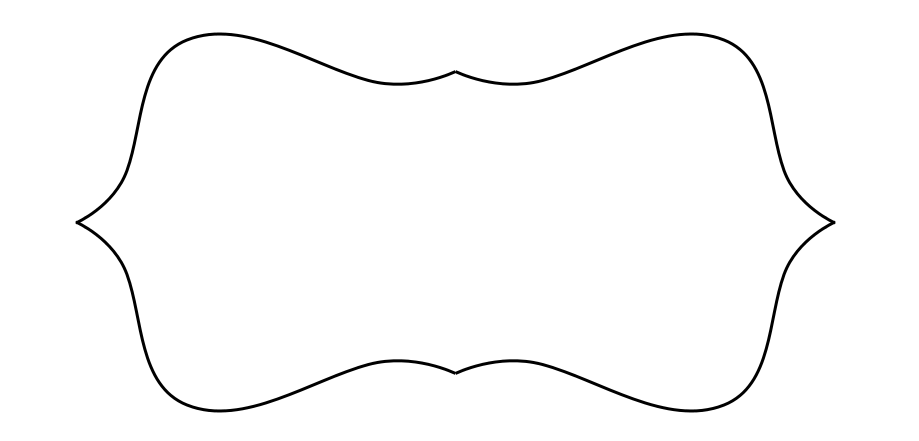 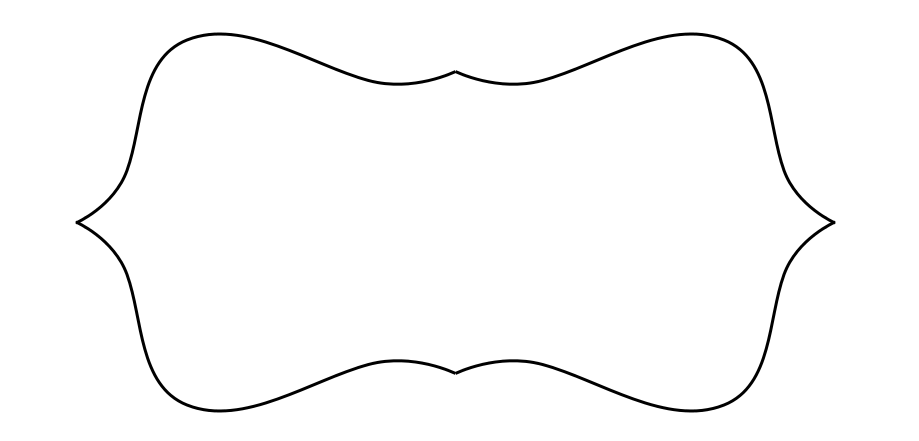 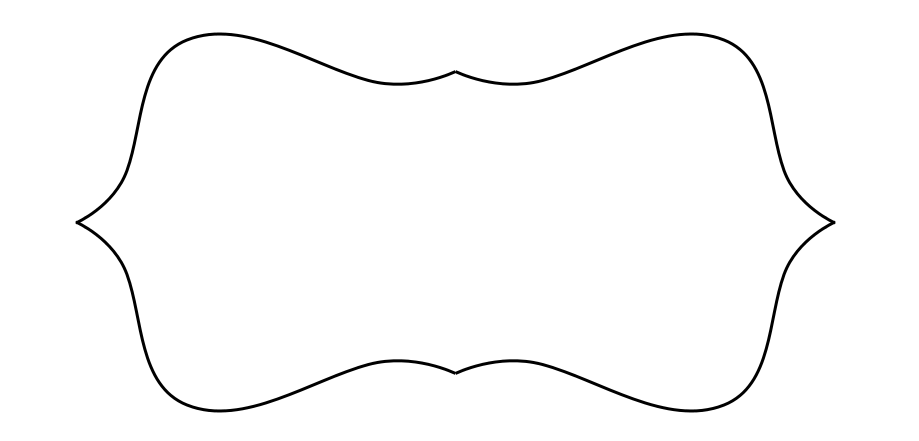 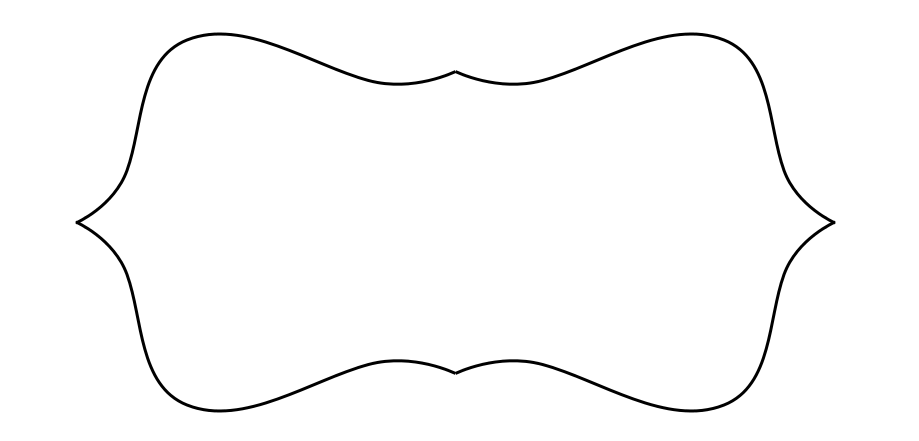 JEUDI
jeudi
jeudi
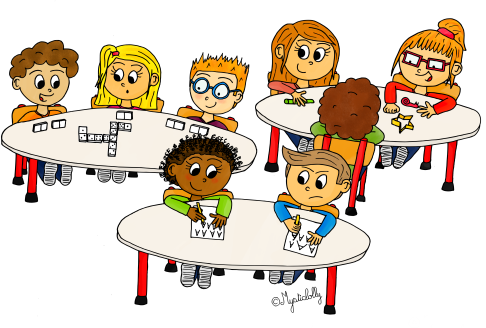 VENDREDI
vendredi
vendredi
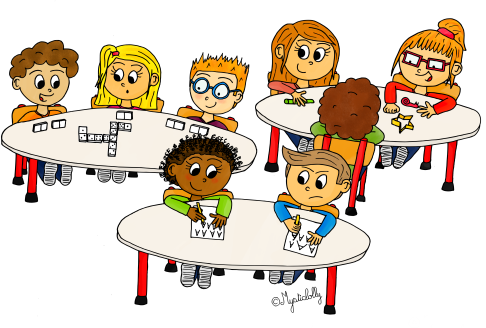 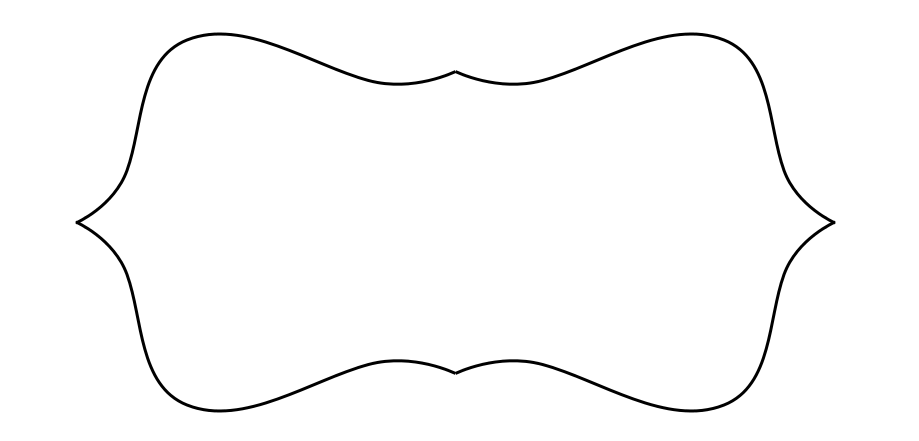 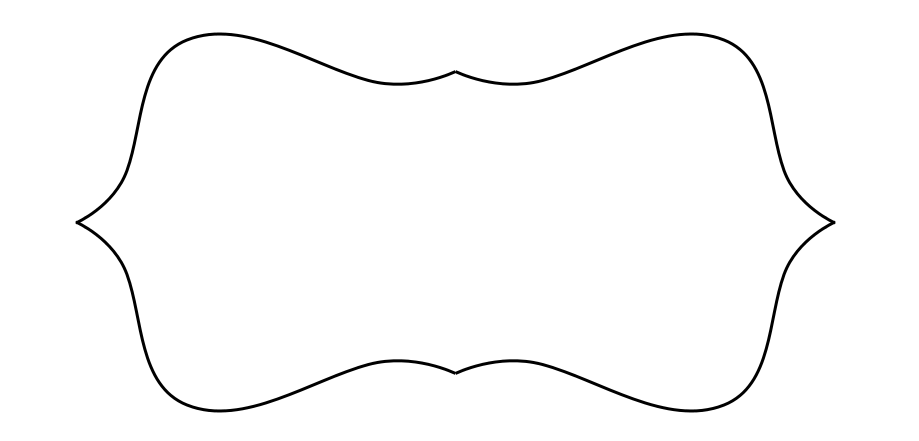 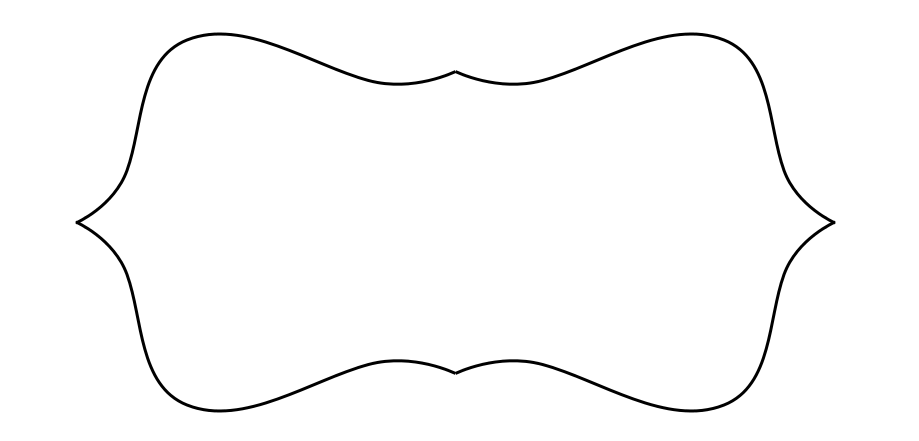 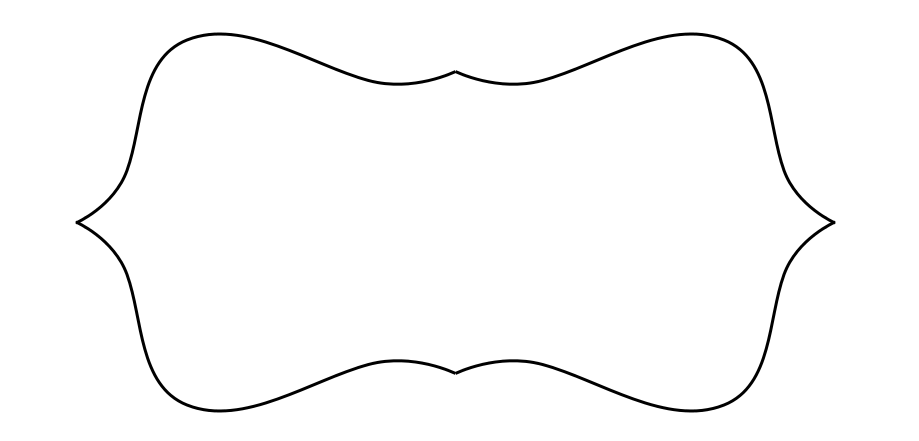 SAMEDI
samedi
samedi
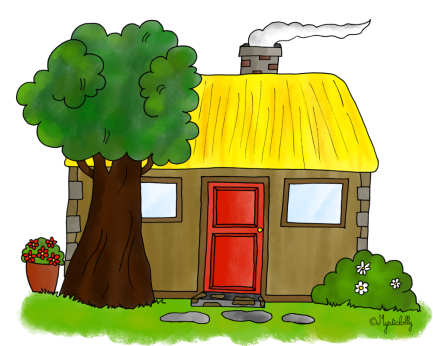 DIMANCHE
dimanche
dimanche
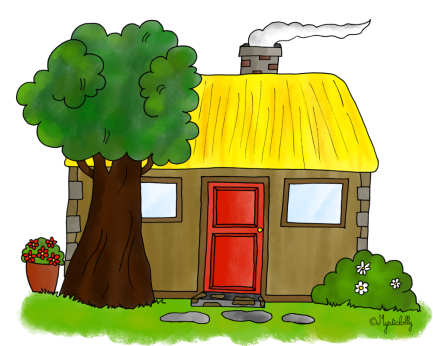 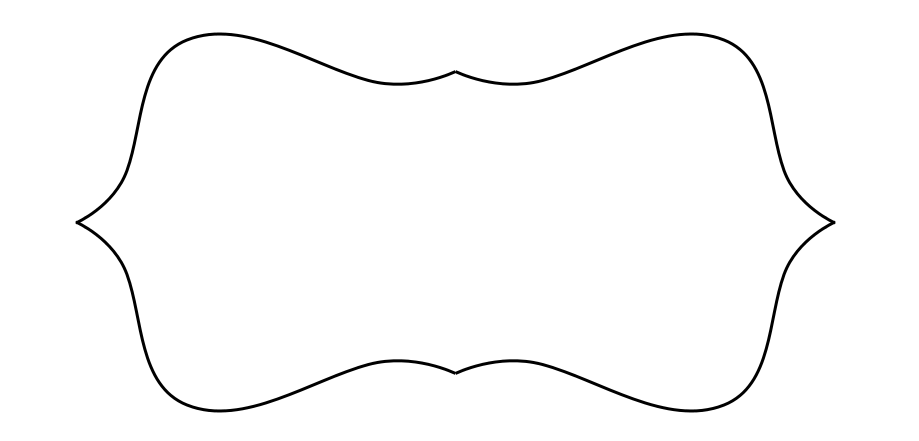 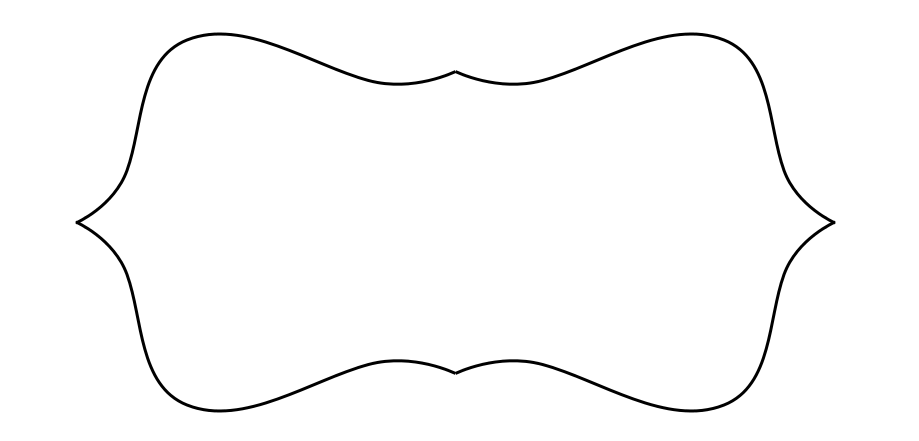 MERCREDI
mercredi
mercredi
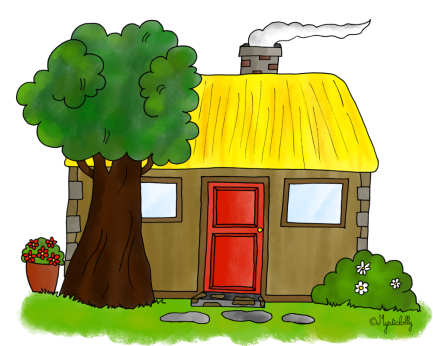 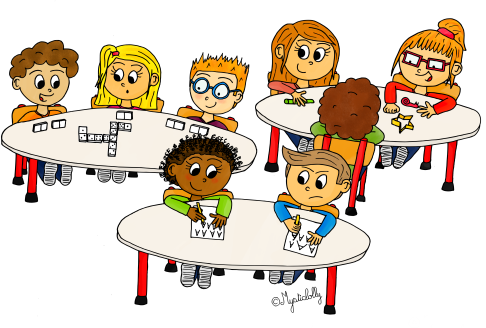